16.0 Some Fundamental Principles–EM Algorithm
References: 1. 4.3.2, 4.4.2 of Huang, or 9.1-9.3 of Jelinek 
2. 6.4.3 of Rabiner and Juang
3. http://www.stanford .edu/class/cs229/materials.html
4.http://melodi.ee.washington.edu/people/bilmes/mypapers/em.pdf
5.http://www.academia.edu/2785880/A_note_on_EM_algorithm_for_probabilistic_latent_semantic_analysis
EM (Expectation and Maximization) Algorithm
Goal estimating the parameters for some probabilistic models based on some criteria
Parameter Estimation Principles given some observations
     X=[x1, x2, ……, xN]:
Maximum Likelihood  (ML) Principlefind the model parameter set  such that the likelihood function is maximized, P(X |)= max.
For example, if  ={,} is the parameters of a normal distribution, and X is i.i.d, then the ML estimate of  ={,} can be shown to be 

the Maximum A Posteriori (MAP) Principle 
Find the model parameter  so that the A Posterior probability is maximized
		   i.e. P( |X)= P(X |) P()/ P(X)= max
		        P(X |) P() = max
Parameter Estimation
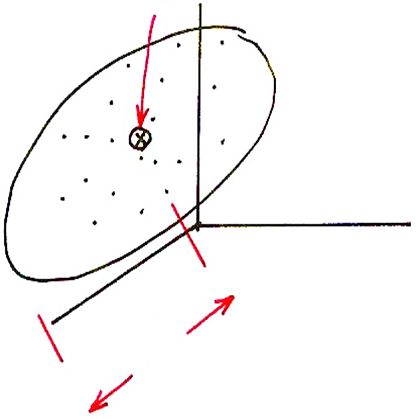 EM ( Expectation and Maximization) Algorithm
Why EM?
In some cases the evaluation of the objective function (e.g. likelihood function) depends on some intermediate variables (latent data) which are not observable (e.g. the state sequence for HMM parameter training)
direct estimation of the desired parameters without such latent data is impossible or difficulte.g. to estimate {A,B, } for HMM without knowing the state sequence
EM ( Expectation and Maximization) Algorithm
Iteractive Procedure with Two Steps in Each Iteration:
E (Expectation): expectation of the objective function with respect to a distribution (values and probabilities) of the latent data based on the current estimates of the desired parameters conditioned on the given observations
M (Maximization): generating a new set of estimates of the desired parameters by maximizing the objective function (e.g. according to ML or MAP)
the objective function increased after each iteration, eventually converged
X：available data
(k) ：k-th estimate of the parameter set 
z：latent data
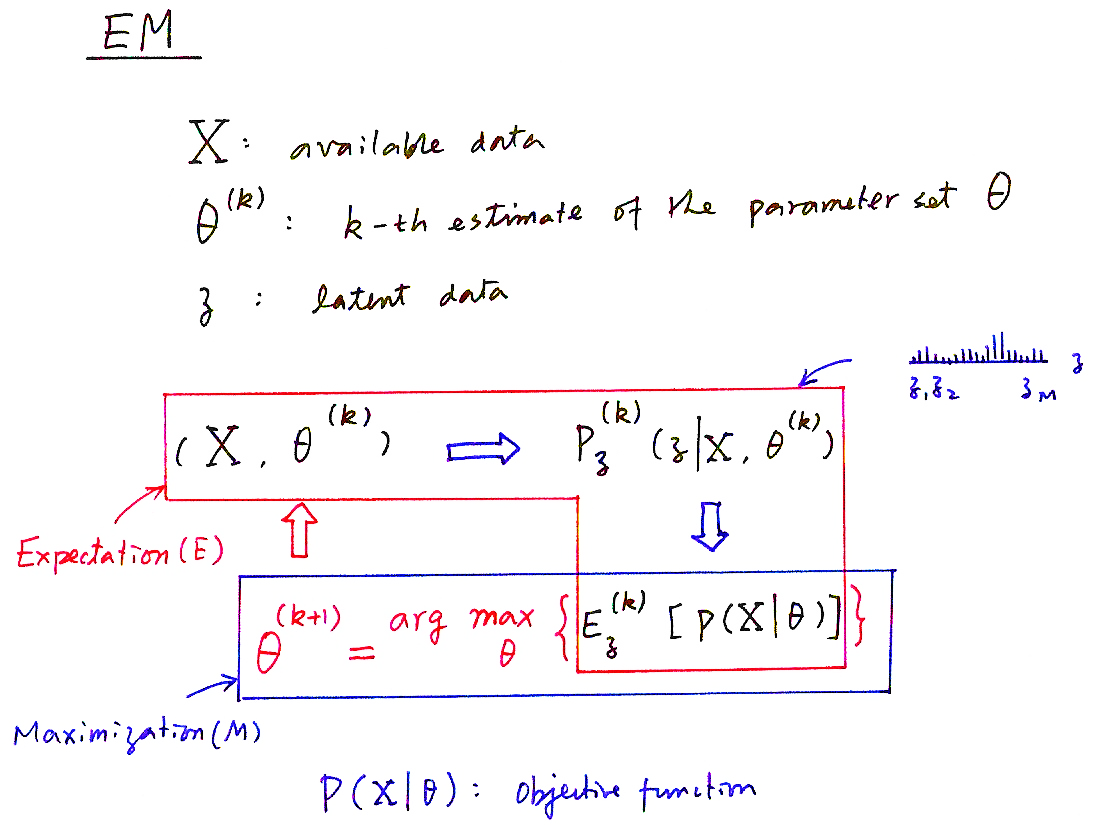 Pz(k)(z|X, (k))
(X, (k))
Expectation(E)
}
{
Ez(k)[P(X|)]
arg max
      
(k+1) =
Maximization(M)
P(X|)：objective function
EM Algorithm: An example
A
B
output
(RGG)
Observed data : O : “ball sequence”: RGG
Latent data : q : “bottle sequence”: AAB
Parameter to be estimated : λ={P(A),P(B),P(R|A),P(G|A), P(R|B), P(G|B)}
First, randomly assigned λ(0)={P(0)(A),P(0)(B),P(0)(R|A),P(0)(G|A), P(0)(R|B), P (0)(G|B)}for example :                                                               {P(0)(A)=0.4,P(0)(B)=0.6,P(0)(R|A)=0.5,P(0)(G|A) =0.5, P(0)(R|B) =0.5, P (0)(G|B) =0.5}
Expectation Step : find the expectation of logP(O| λ) 8 possible state sequences qi :{AAA},{BBB},{AAB},{BBA},{ABA},{BAB},{ABB},{BAA}







Maximization Step : findλ(1) to maximize the expectation function Eq(logP(O|λ))
Iterations : λ(0) λ(1)  λ(2) ....
For example, when qi = {AAB}
EM Algorithm
In Each Iteration (assuming logP(x |) is the objective function) 
E step: expressing the log-likelihood logP(x|) in terms of the distribution of the latent data  conditioned on [x, (k)]
M step: find a way to maximized the above function, such that the above function increases monotonically, i.e., logP(x|(k+1))logP(x|(k))
The Conditions for each Iteration to Proceed based on the Criterion
x : observed (incomplete) data,  z : latent data, {x, z} : complete data
EM Algorithm
For the EM Iterations to Proceed based on the Criterion:



to make sure logP(x|[k+1])  logP(x|[k])

H([k+1],[k]) H([k],[k]) due to Jenson’s Inequality

the only requirement is to have [k+1] such that                 Q([k+1],[k]) -Q([k],[k])  0 
E-step: to estimate Q(,[k]): auxiliary function (increase in this function means increase in objective function, maximizing this function may be easier), the expectation of the objective function in terms of the distribution of the latent data conditioned on (x,[k])
M-step: [k+1] =             Q(,[k])
arg max
      
Example: Use of EM Algorithm in Solving Problem 3 of HMM
Observed data : observations O, latent data : state sequence q
The probability of the complete data is               P(O,q|λ)= P(O|q,λ)P(q|λ)
E-Step :Q(λ, λ[k])=E[log P(O,q|λ)|O, λ[k]]= Σq P(q|O,λ[k])log[P(O,q|λ)]
λ[k]: k-th estimate of λ (known), λ: unknown parameter to be estimated
M-Step :
Find λ [k+1] such that λ [k+1] =arg maxλQ(λ, λ[k]) 
Given the Various Constraints (e.g.                                ), It can be shown
the above maximization leads to the formulas obtained previously